Integrating and Streamlining RTCQI Approaches in Non-conventional HIV Testing Settings: Synopsis of The Nigerian Community Testing Program
At The RTCQI Best Practice Workshop – Western Hemisphere, Panama City, Panama
Date: August 26-30, 2024
UNAIDS Targets: Nigeria as at December 2023
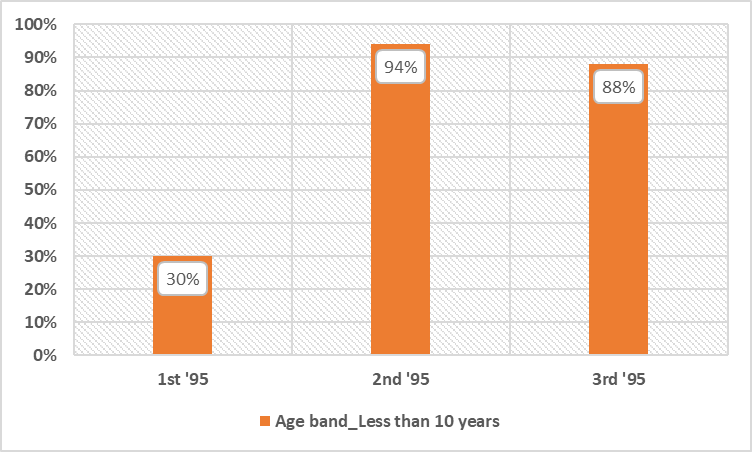 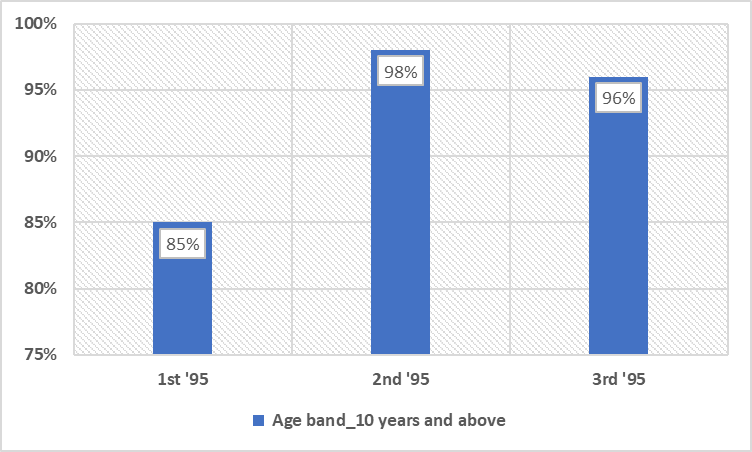 Source: National HIV/AIDS, Viral Hepatitis and STIs Control Programme (NASCP), Federal Ministry of Health (FMoH), Nigeria, 2023
Situational Analysis for Women Living with HIV in Nigeria
HIV prevalence among women was 51% in 2016 (represeting1.6 million)
Mother-to-child transmission accounts for about 10% of new HIV infections annually in Nigeria (Ozim et al., 2023).
HIV testing during pregnancy remains below the 95% national target (Ajayi et al., 2021).
Global pooled prevalence of syphilis in pregnant women was 0.8%. Higher in low-income countries (3.3%) and LMIC (1.5%) (Wu et al., 2023).
 The prevalence of maternal syphilis in Nigeria was reported as 1.4% in 2016 (Adeyinka et al. (2018).
Ozim et al. 2023: https://doi.org/10.1136/bmjopen-2021-050164  
Wu et al. 2023: https://doi.org/10.1016/j.cmi.2023.03.002.
Ajayi et al. 2021: https://doi.org/10.1093/pubmed/fdz152 .
Adeyinka et al. (2018): https://doi.org/10.1177/1403494817744988.
Considerations
Approaches tilt towards taking the test to the people.
Conduct HIV testing in non-conventional settings.
Provides services to people unwilling or unable to access testing services ordinarily.
Reduce the unmet needs.
Reducing Vertical transmission of HIV.
Epidemic control of HIV
Beneficiaries of HIV Testing in Non-conventional Settings
Pregnant Women 
Biological Children of HIV index clients
Orphan and Vulnerable Children
Pediatrics and Adolescents
Key population and their social networks
Integrated Testing Setting –  'Mkpeyol’ (TiV word for  ‘Health for All’)
Implemented Innovative ‘Door to Door’ HIV Testing Service (HTS) – February- September 2016.
At the commencement of the Test and Treat, and RTCQI
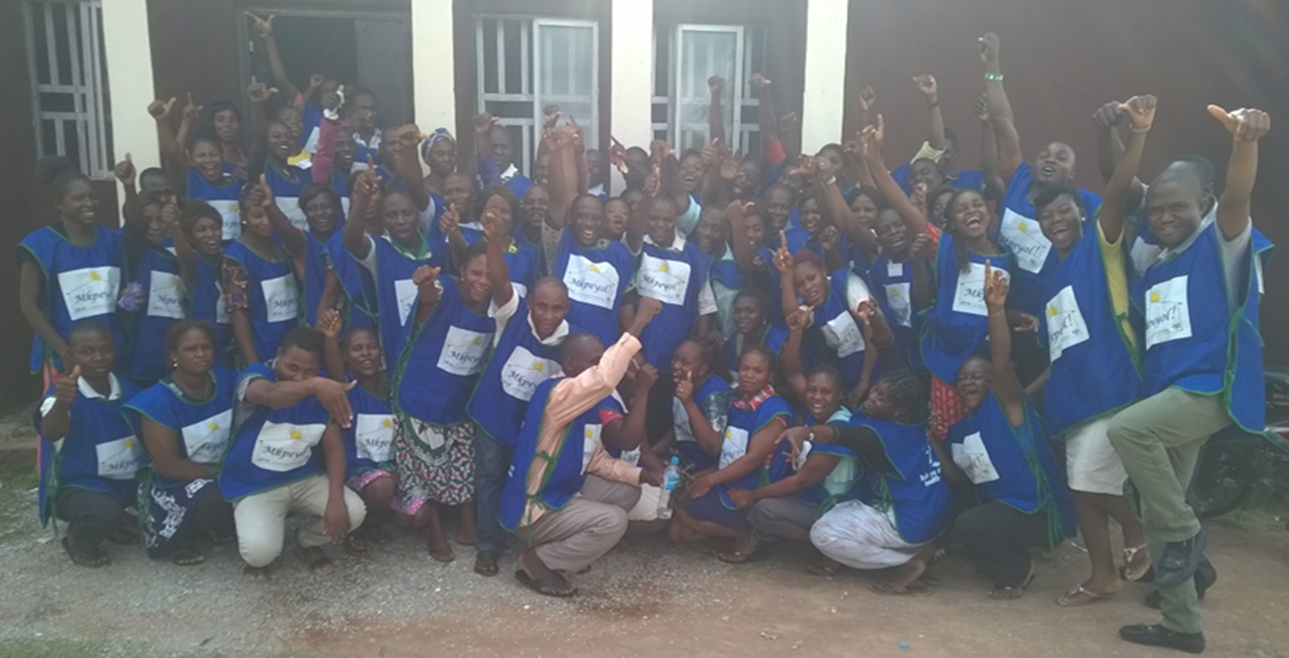 Early Intervention and Learnings
Some of the Early Learnings on the ‘Door to Door’ HIV and Skill Transfer:
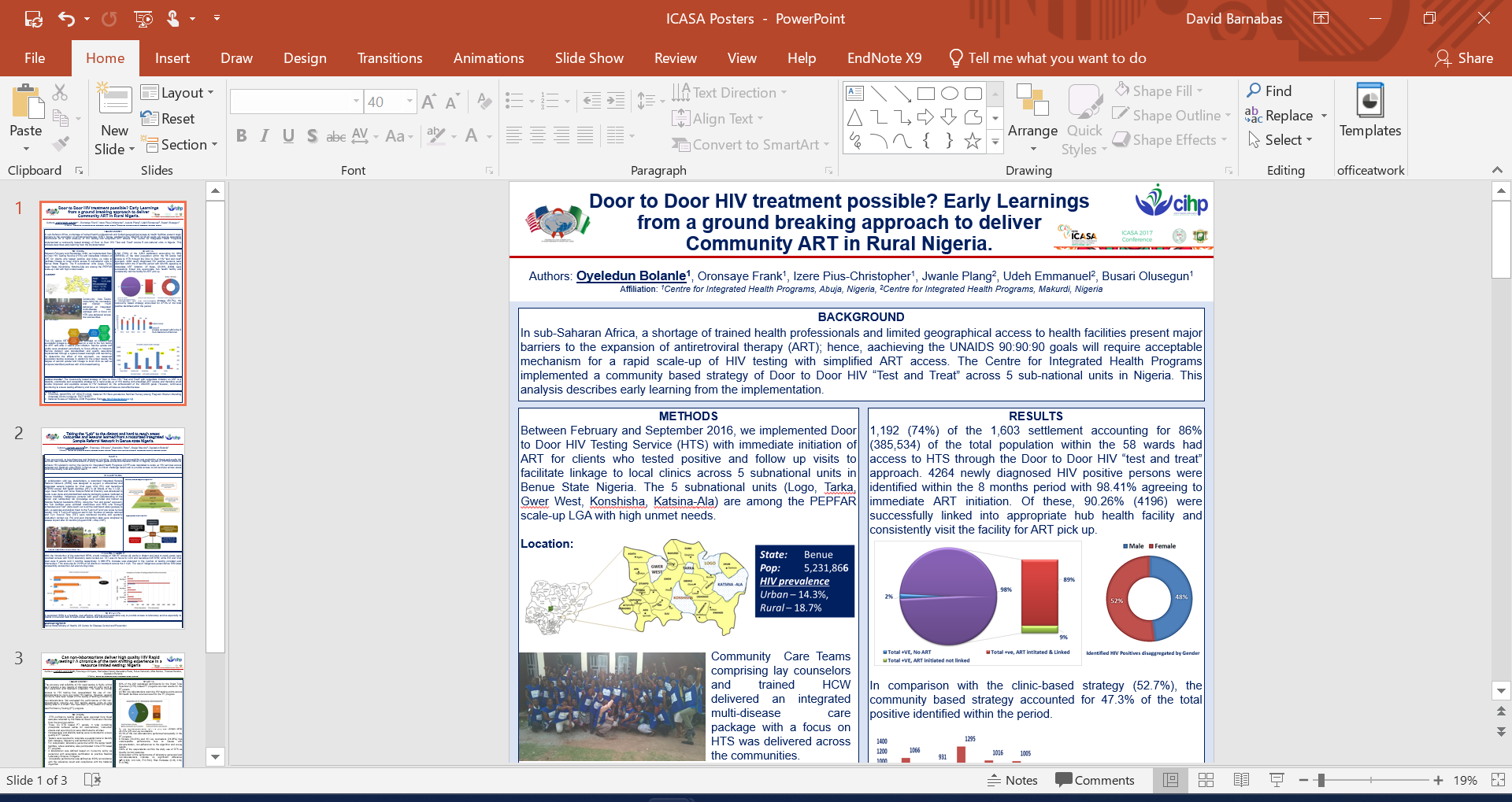 Table I: Category of Respondent and Performance in the  PT Program
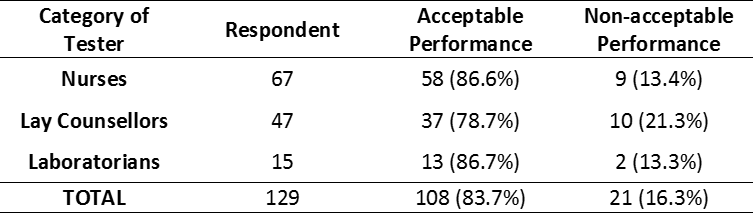 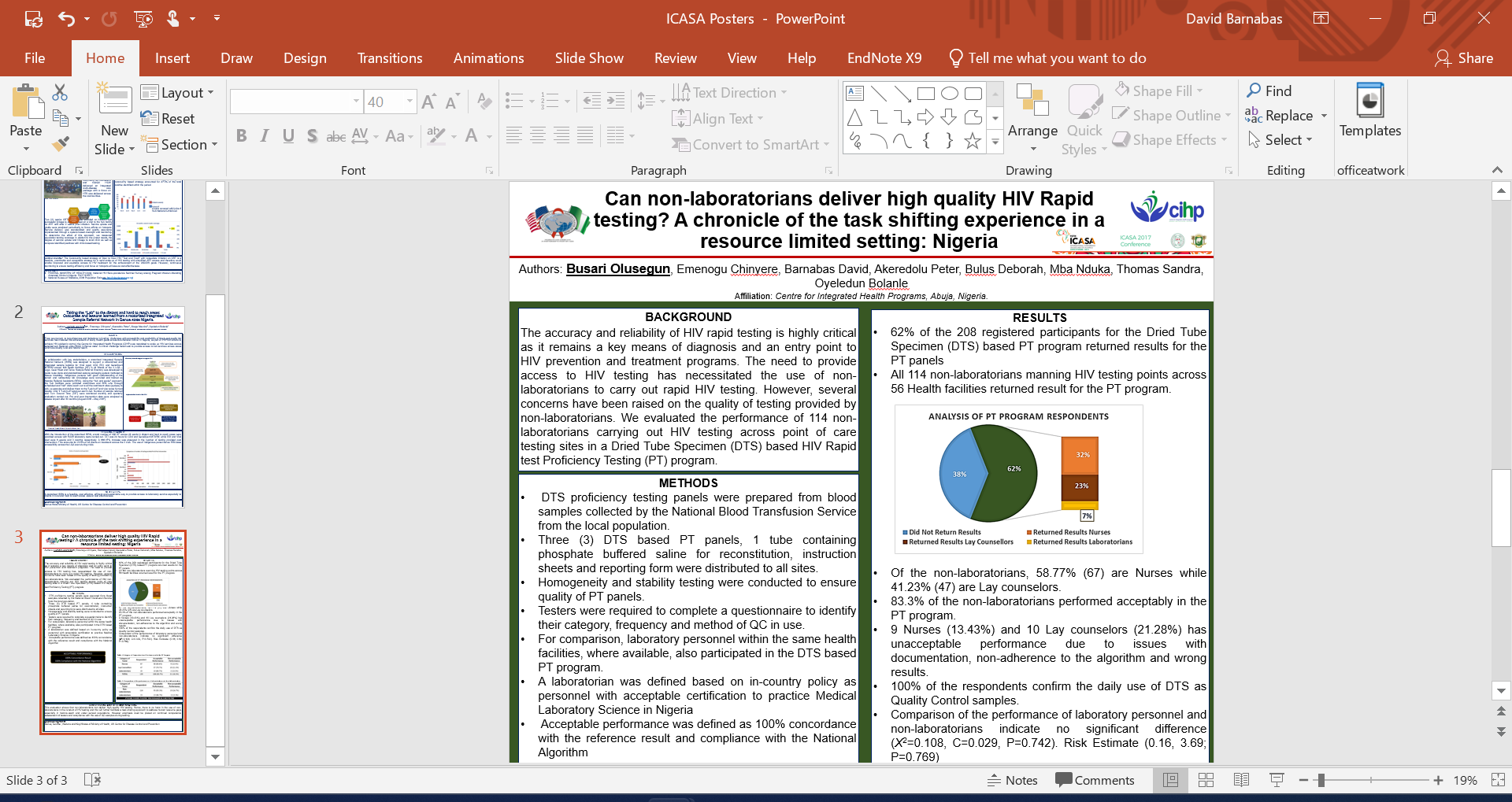 Table II: Comparison of the performance of Laboratorians and Non-laboratorians
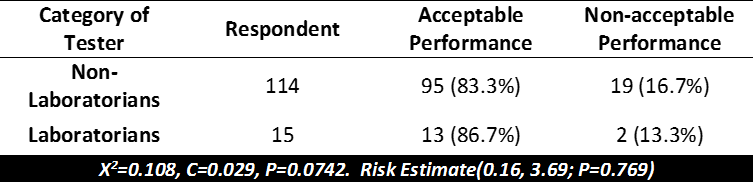 Current Programmatic Response – Testing in Non-Conventional Setting
Out-of-the-facility community targeted outreaches and testing
Community PMTC (cPMTC)
Home-based and Congregational Settings/NINERELA+
One Stop Shop (OSS)  
- KP program
Reaching the Underserved
Community ART (CART) Team and CBOs 
– Test and Treat
Home-based Testing and Self-Testing 

Persons who will not visit the facility ordinarily
[Speaker Notes: Community ART Team (CART)
Community-based Organizations (CBOs) 
Nigeria Network of Religious Leaders Living with or Personally Affected by HIV/AIDS (NINERELA+): Mother Love Party and Baby Shower.]
HIV Testing Methods in Non-conventional Settings
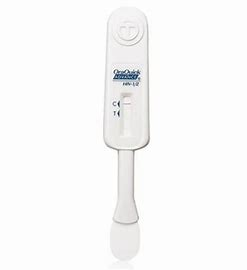 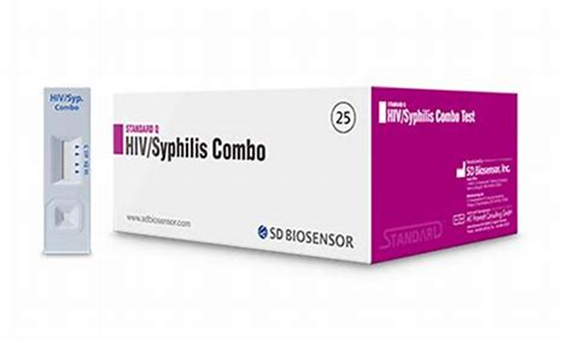 A
HIV Self Testing
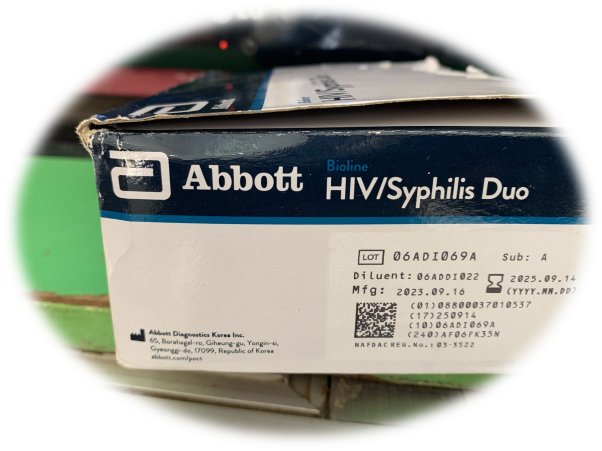 B
HIV/Syphilis Duo/Combo
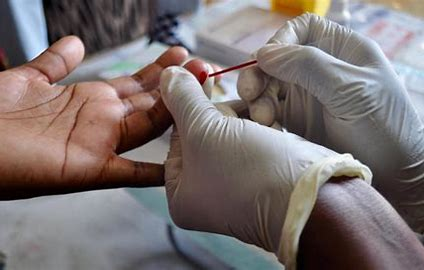 C
National Algorithm
Testing Settings at the Community
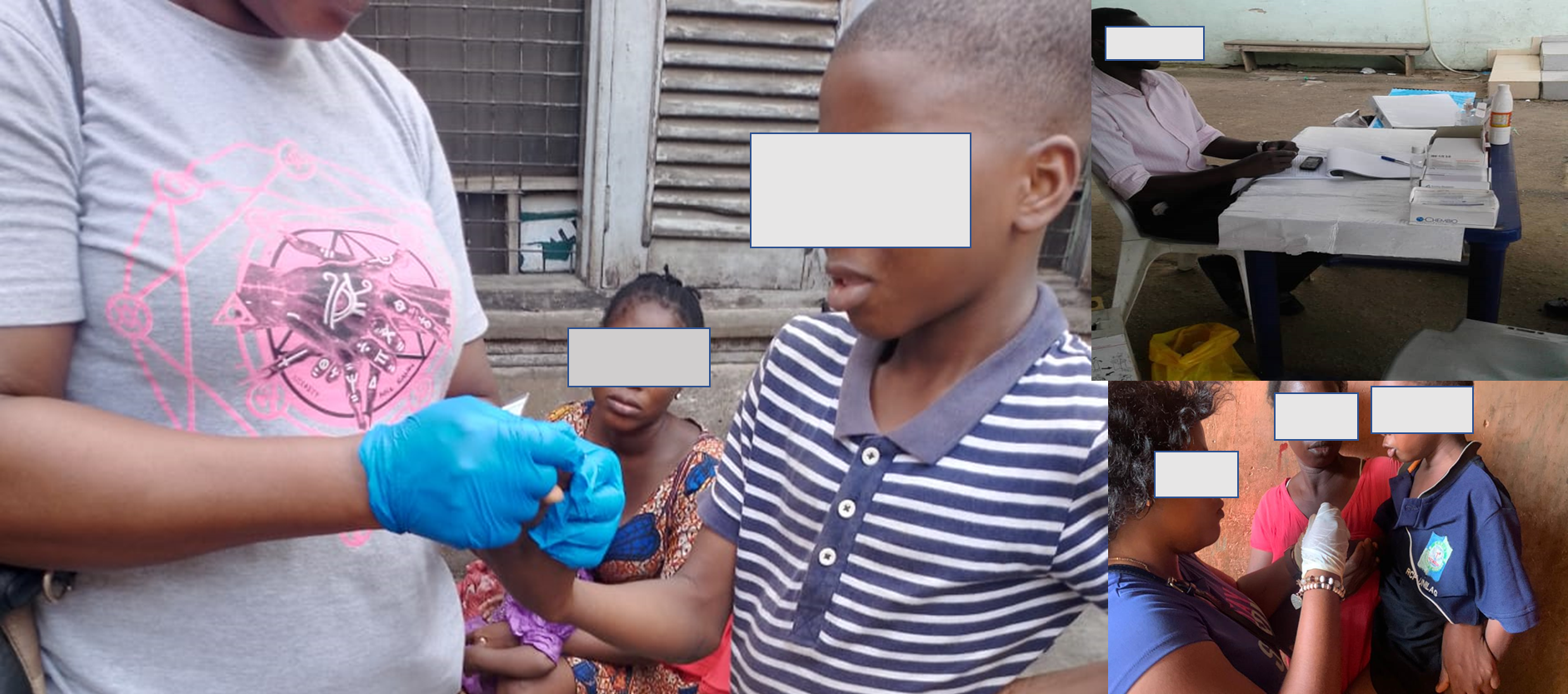 National Algorithm
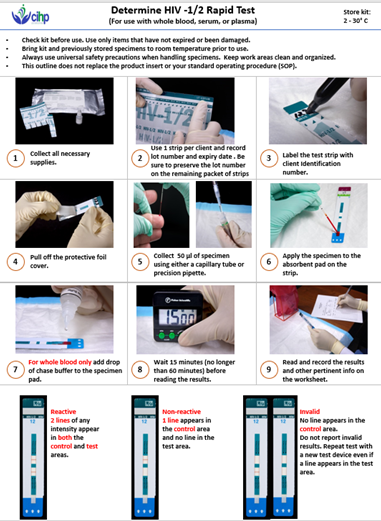 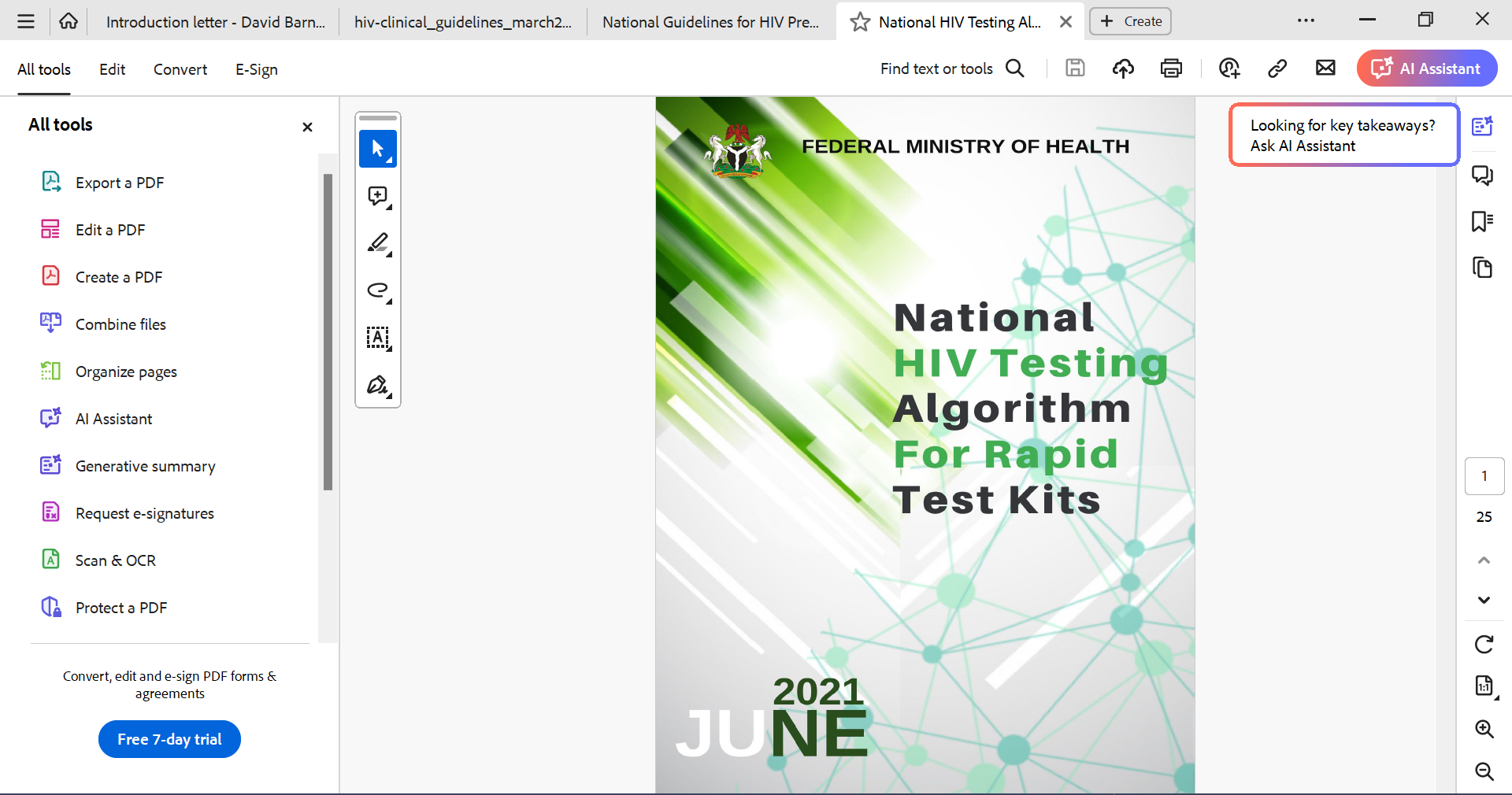 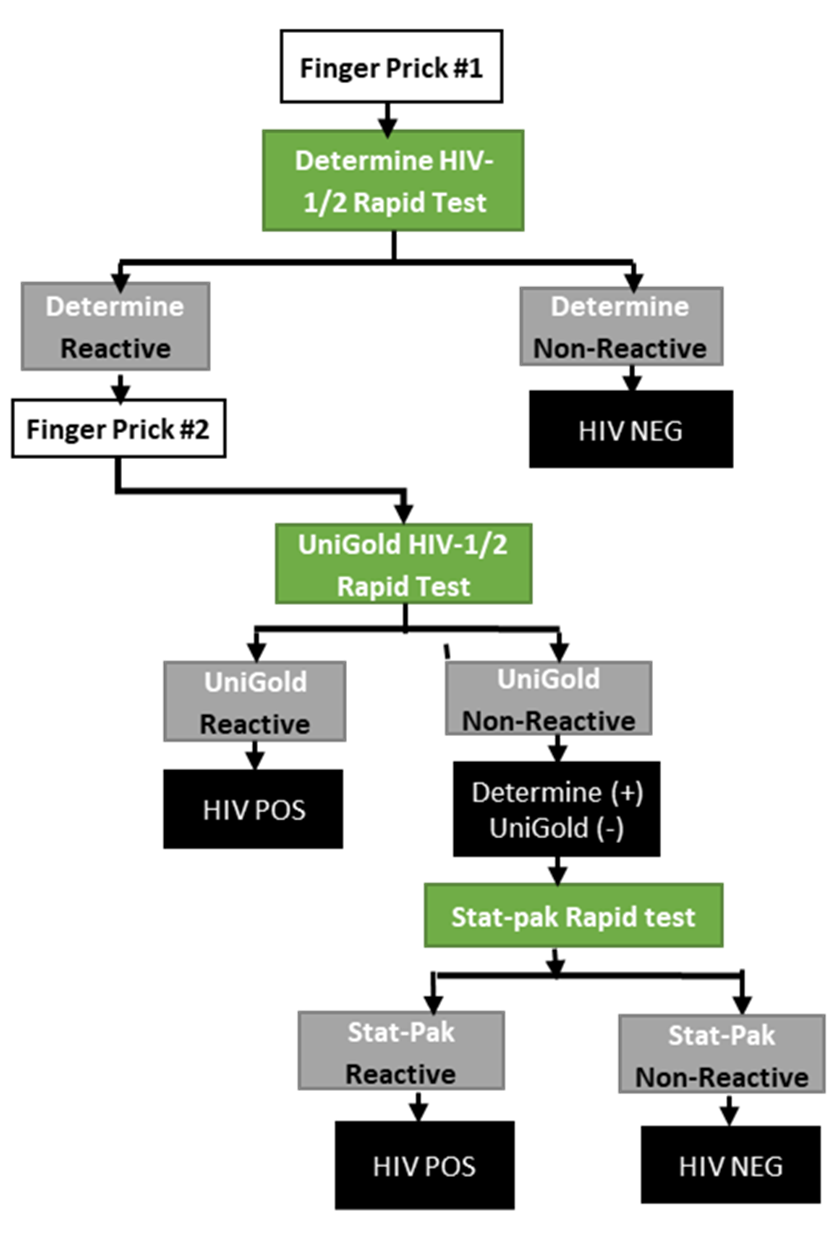 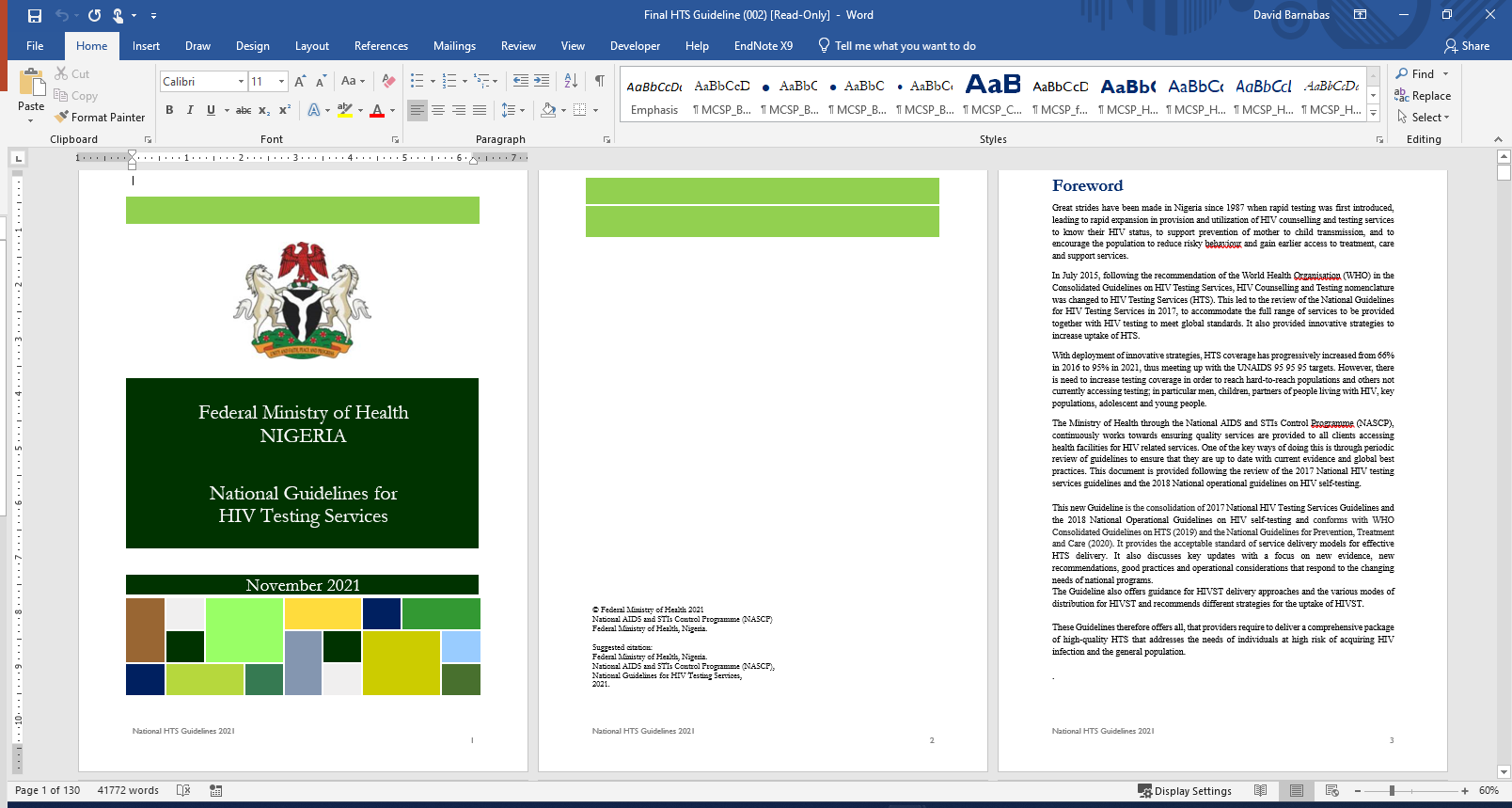 Quality Initiatives
Competency Assessment for Community Testers
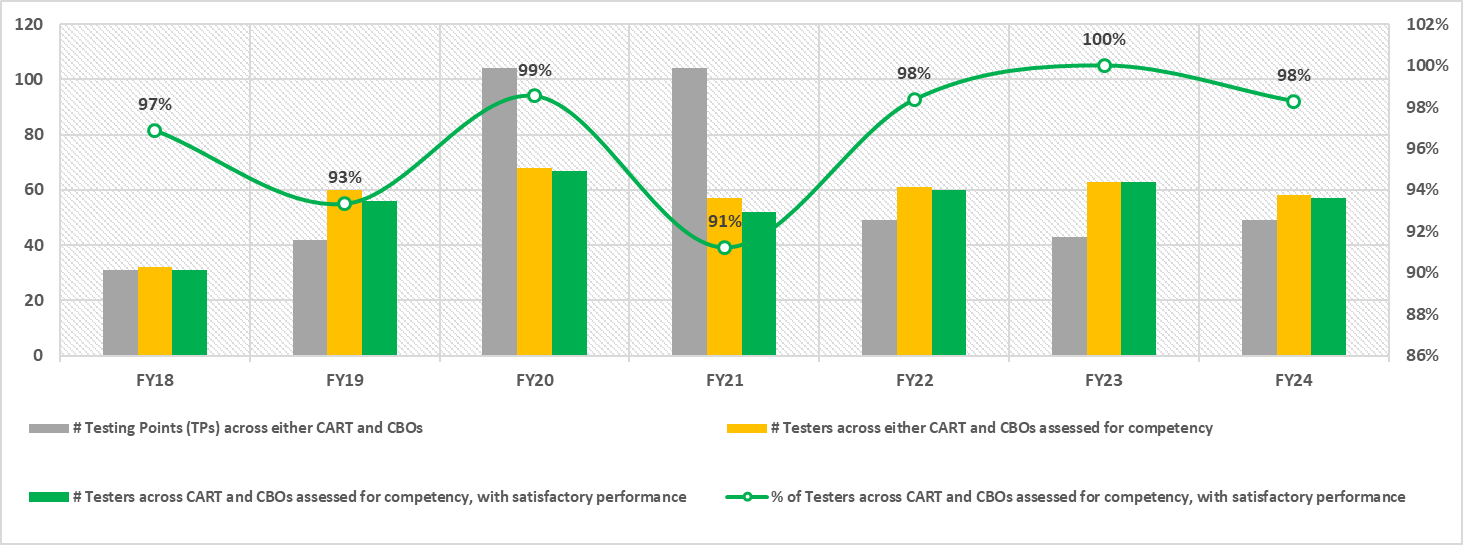 PT for Community Testers on National Algorithm Tests
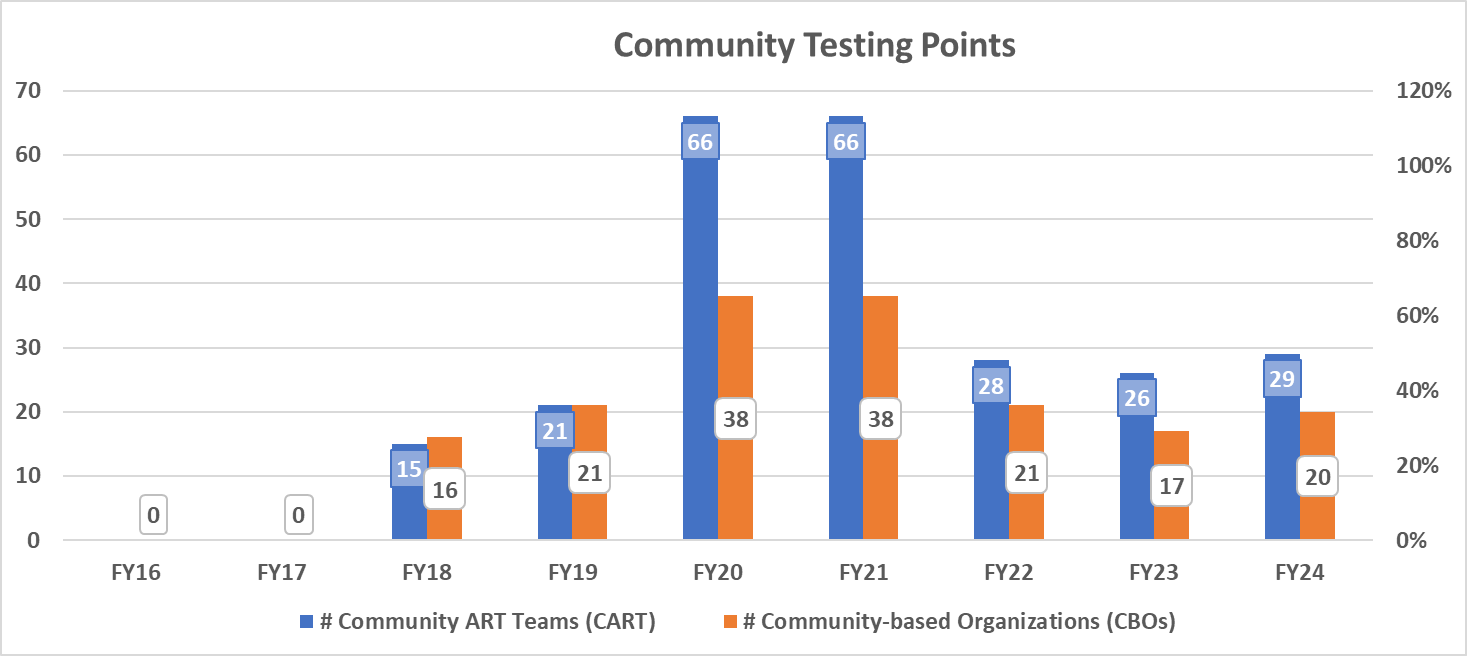 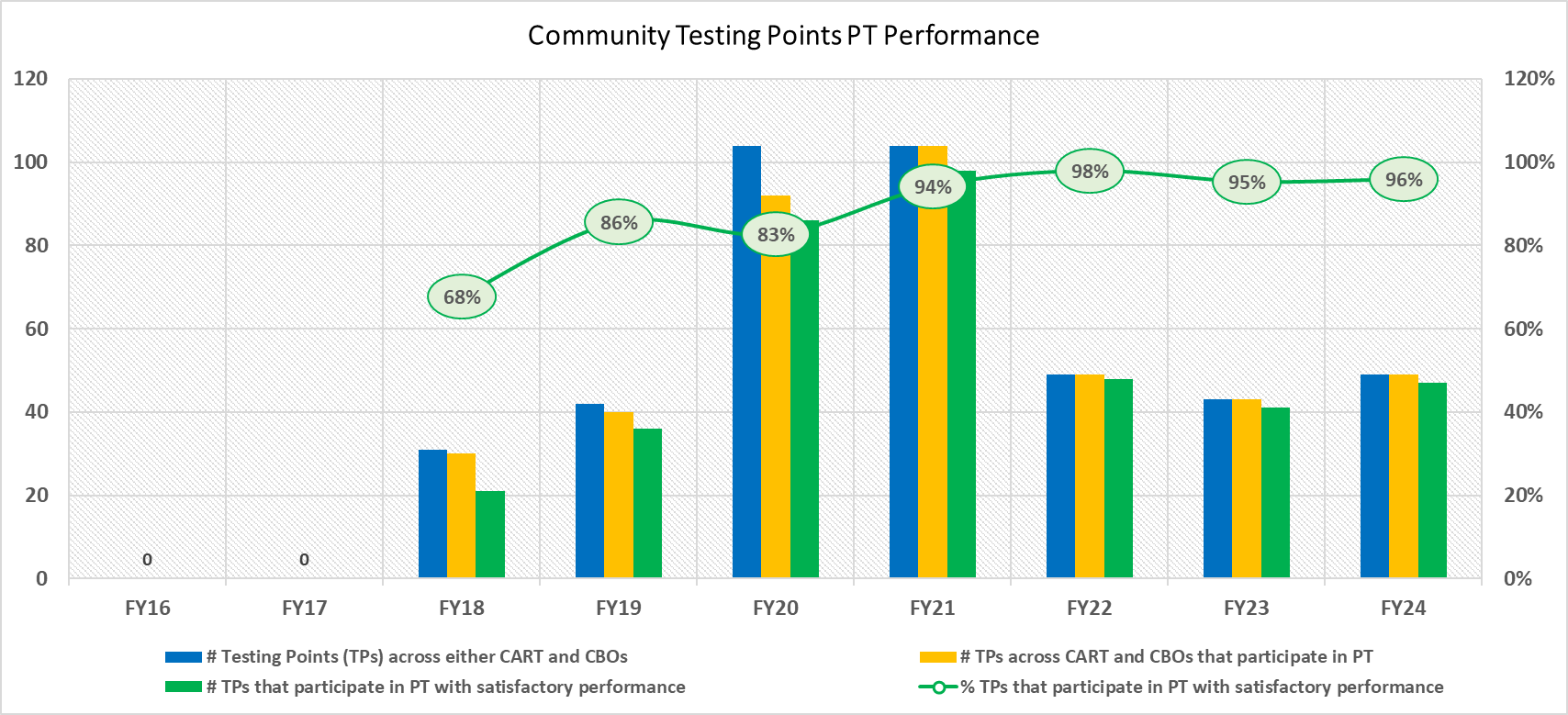 HIV Self Testing and National Algorithm Testing
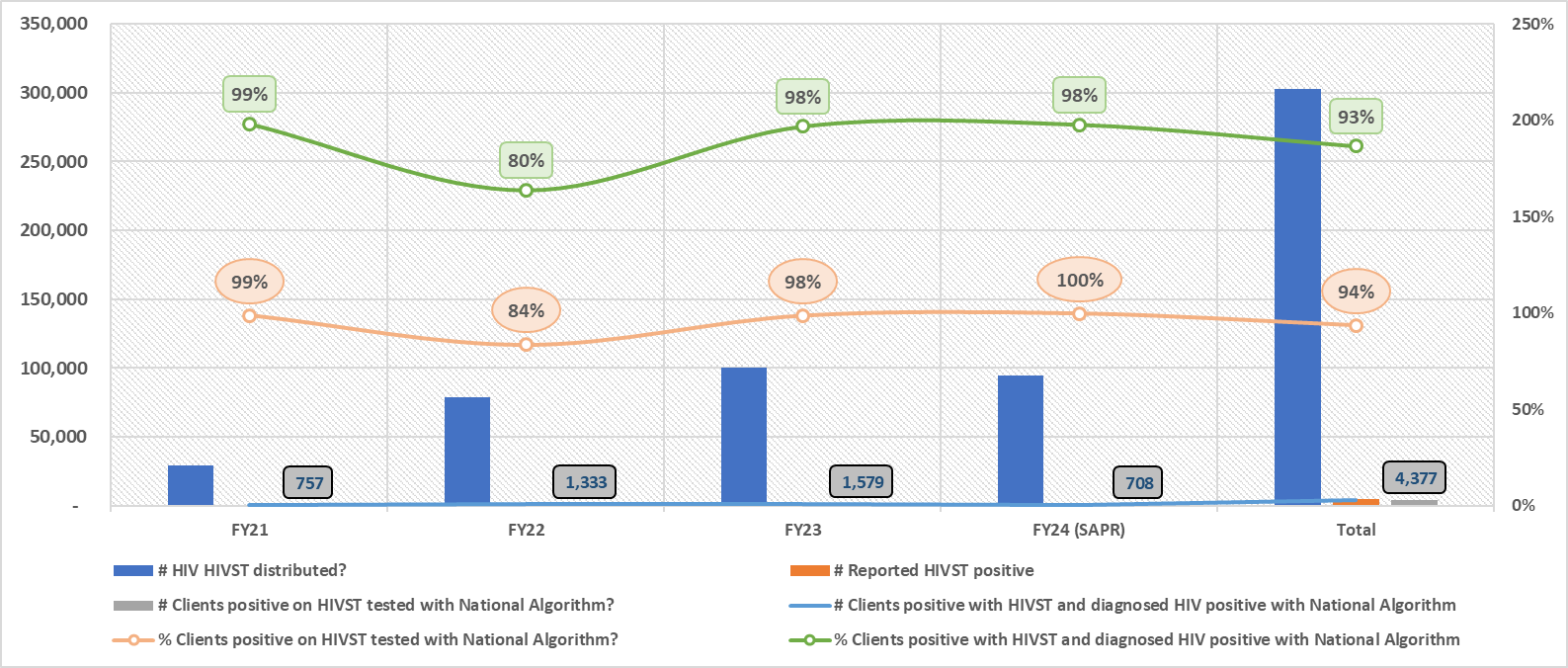 HIV/Syphilis Duo/Combo Tests and National Algorithm Tests
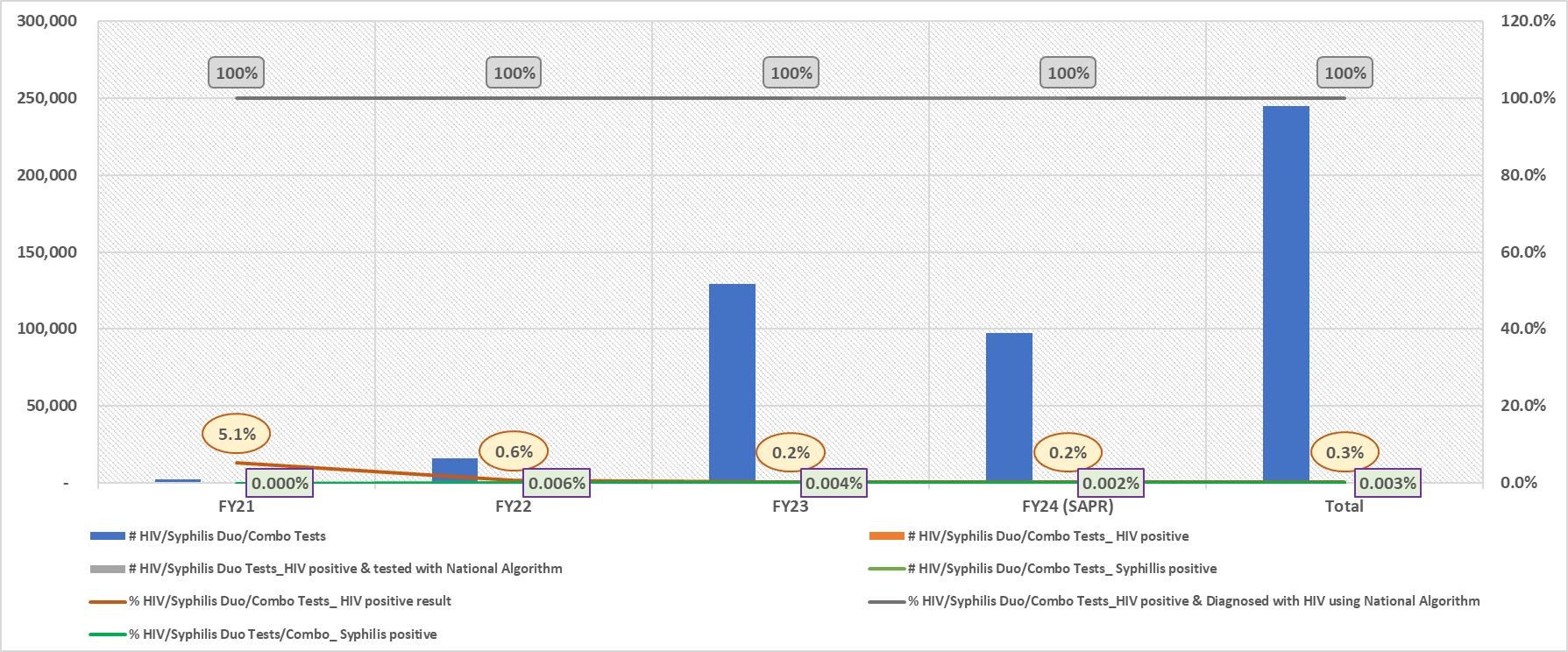 HIV Self Testing Data Tools
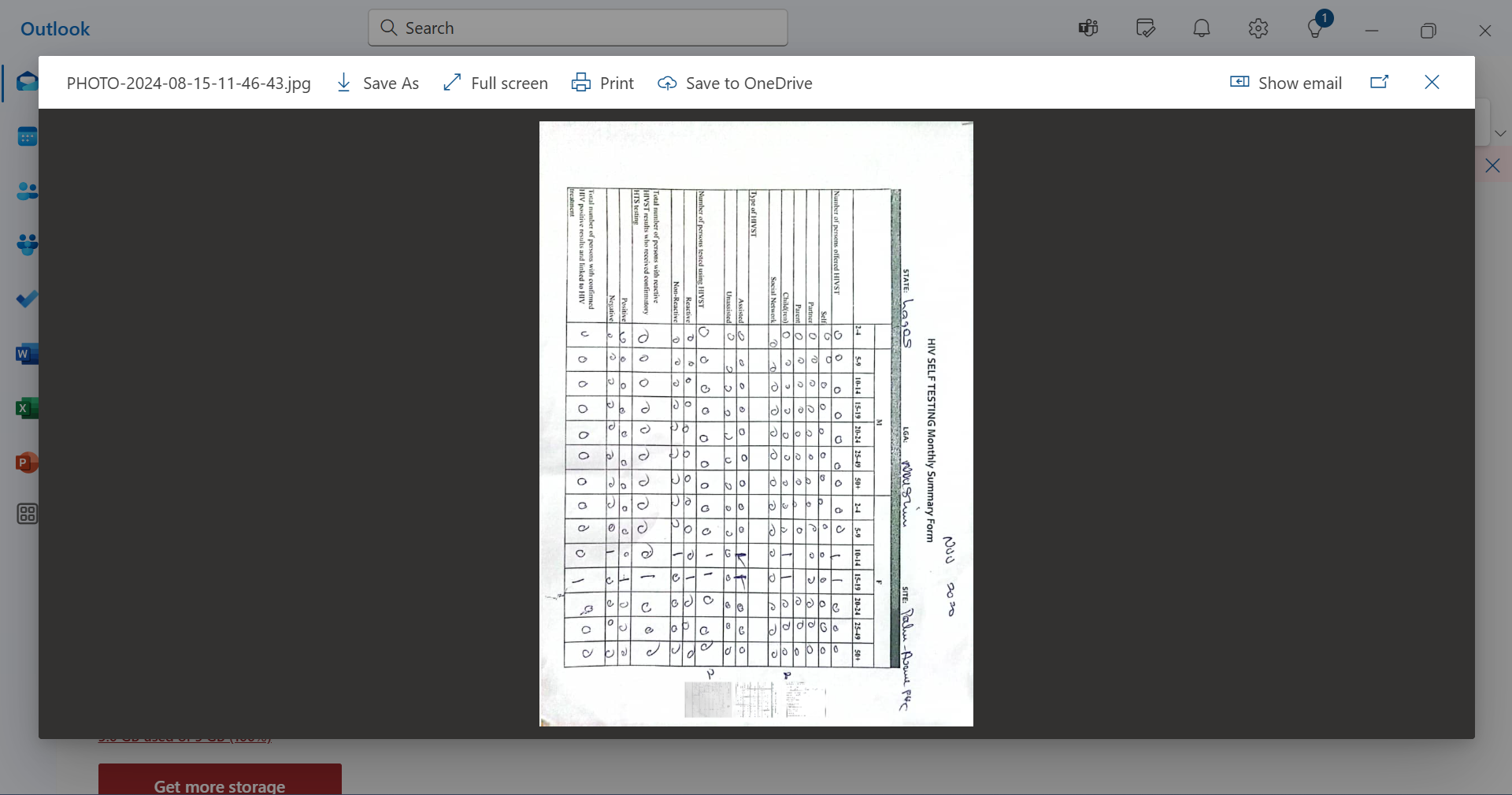 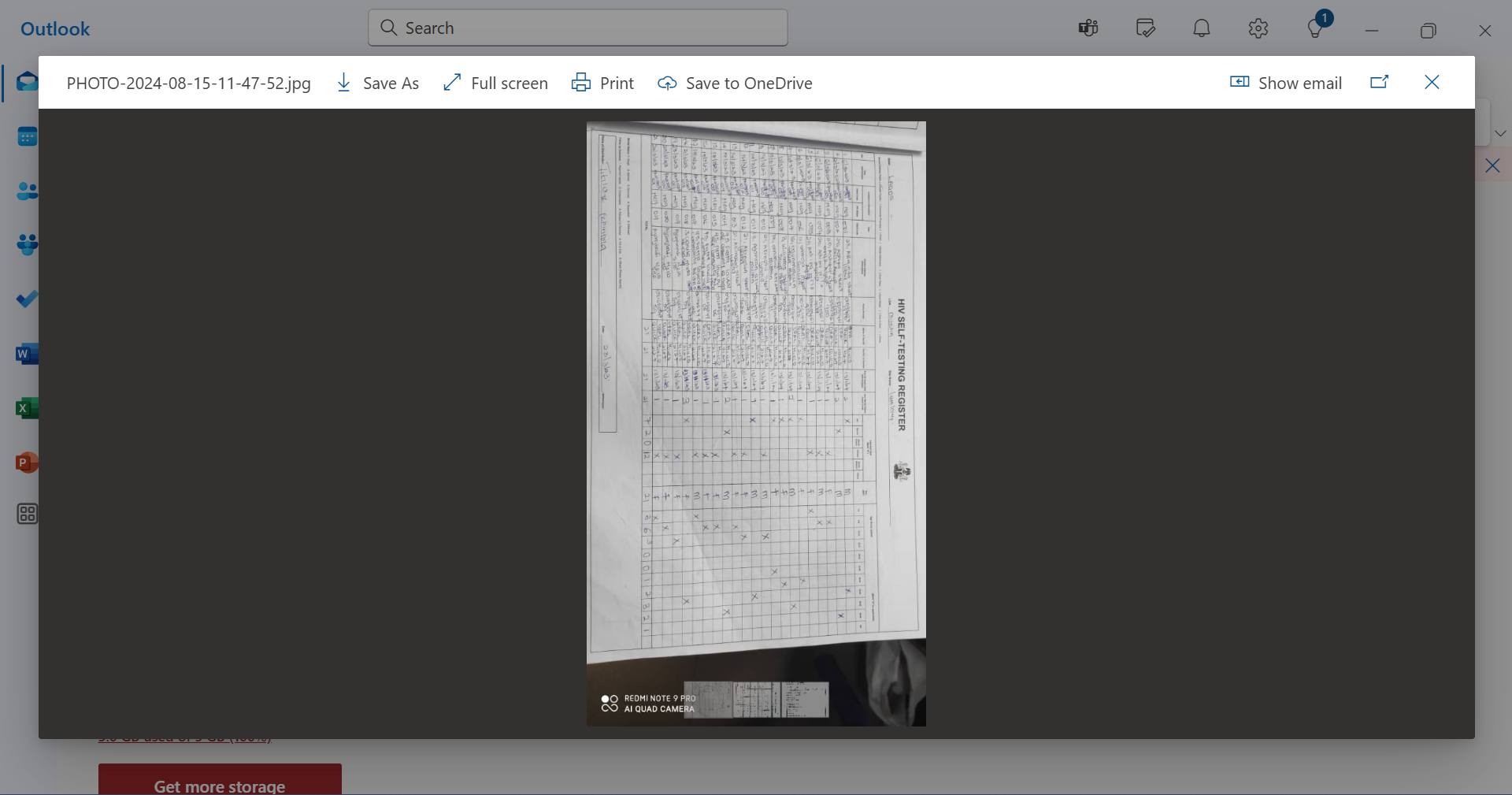 HIV Self Testing Register
Have you ever used HIVST kits?
Type of HIVST: Assisted or Unassisted?
Test Kit Used
Follow Up (1st, 2nd, 3rd), Final Follow-up 
Test Result (Reactive, Non-Reactive, Indeterminate)
Services Referred For: Prevention or Confirmatory test?
Name of Facility/SDP Referred to
"Date of  Referral(dd/mm/yyyy)"
Received Confirmatory HTS: Yes/No? 		
Type of Confirmatory Test?
Results of Confirmatory HTS  (Positive or Negative)
Positive linked to care: Yes/No? 
Accessed prevention services?  PrEP?/Others?
"Intended User(Mark "X")
Self 
Spouse	
Sexual Partner	
Children 	
Social Network	
Others
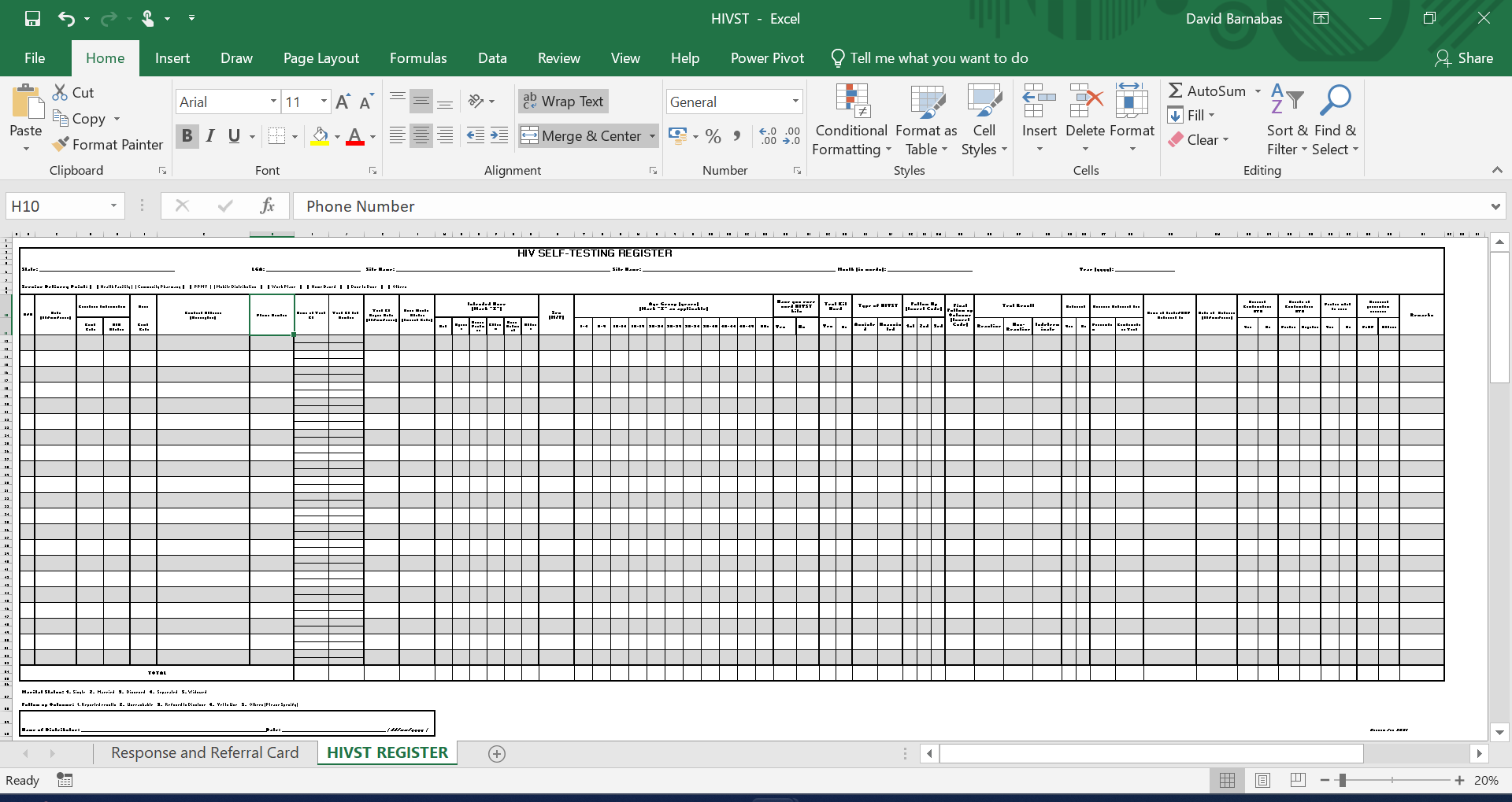 Program Challenges and Recommended Actions
Layered Opportunities for Improvement
Capacity development and  pooled of  trained testers  (tester’s certification
Partnership and collaborations with Traditional Birth Attendant (TBAs)
Deploy application but comprehensive RTCQI package
Expand RTCQI for correct HIV results for epidemic control and zero litigation
As we enable and involve communities to lead and own their programs,  we should do that with QUALITY in our minds, and not just the NUMBERS (as ‘targets’)
RTCQI Assures Quality of HIV Testing.
Thank you
Acknowledgement:
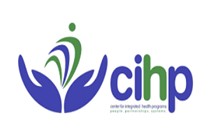 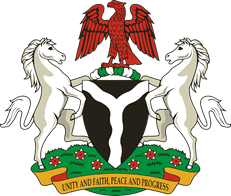 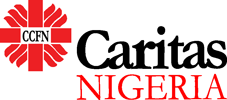 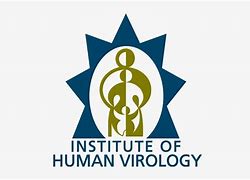 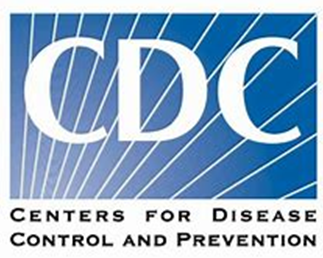 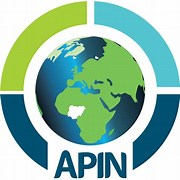 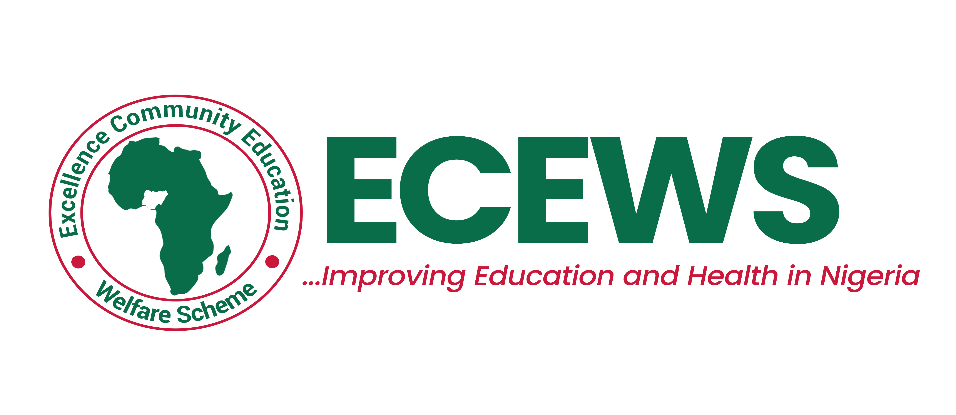